Экспериментальная площадка в МБОУ «Андрейковская СОШ»
по практико-ориентированной деятельности старшеклассников
 «Я – предприниматель»
Экспериментальная площадка МГУТУ
 по практико – ориентированной деятельности
старшеклассников
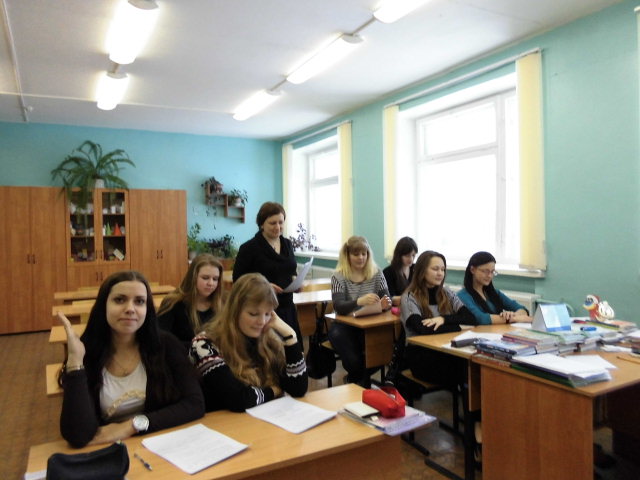 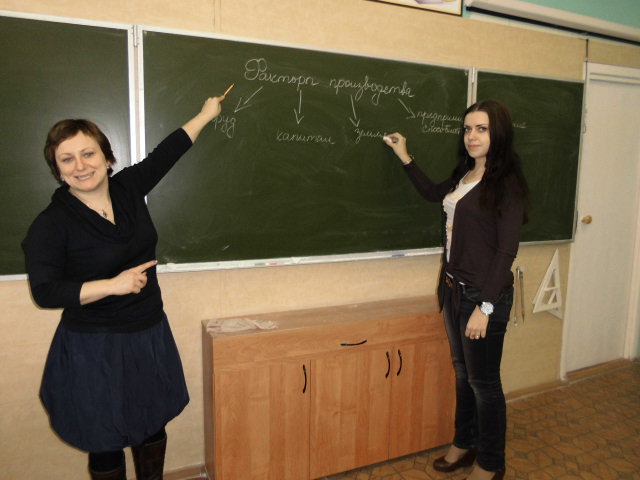 Занятия проводит Михалёва Н.А.- кандидат эк. наук, доцент, зав.кафедрой «Экономика и менеджмент» МГУТУ им . К.Г. Разумовского
Деловая игра на занятии факультатива «Я – предприниматель»
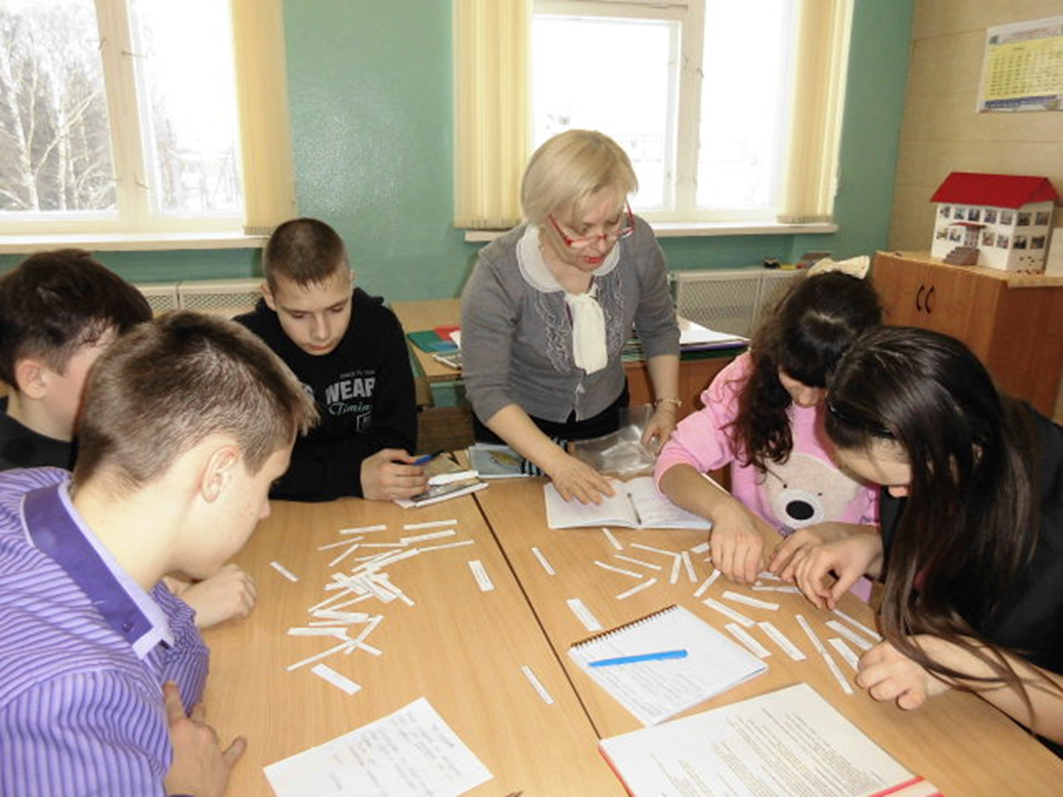 Занятие ведет  Молотова О.В.- доцент кафедры «Менеджмент» МГУТУ им. К.Г. Разумовского
Работа над практико – ориентированными проектами
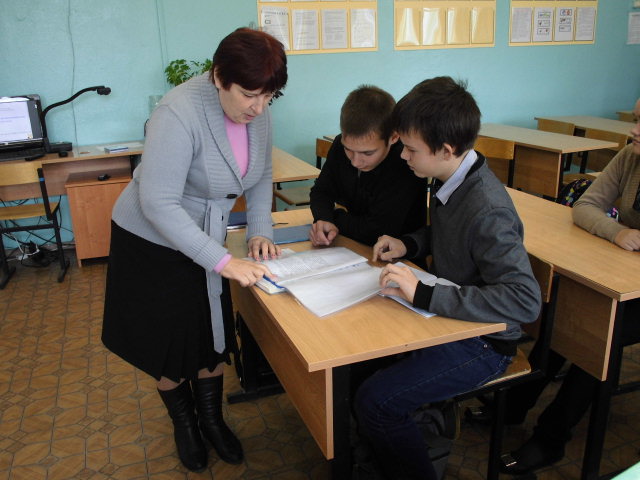 Занятие проводит Степанова Л.П. – учитель математики, победитель ПНПО  «Образование» 2006
Инвестиционный проект
«Открытие мини-типографии – самый прибыльный школьный бизнес»
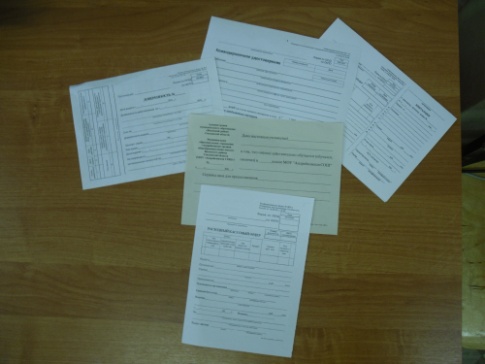 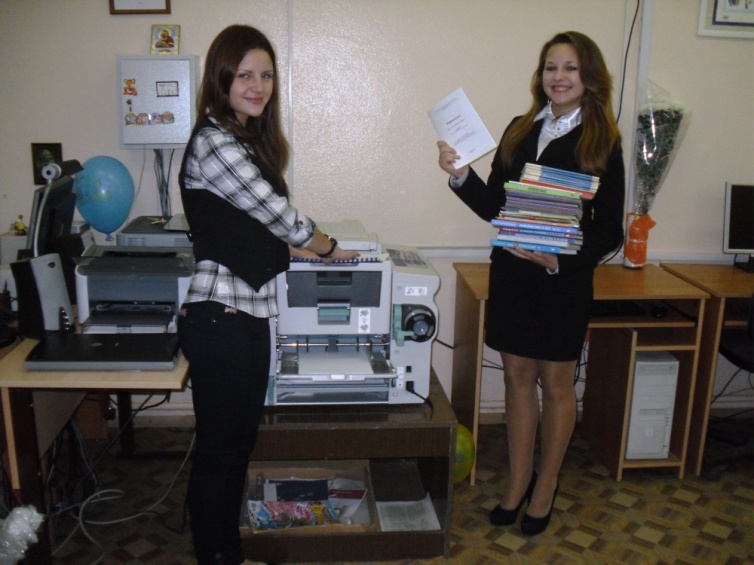 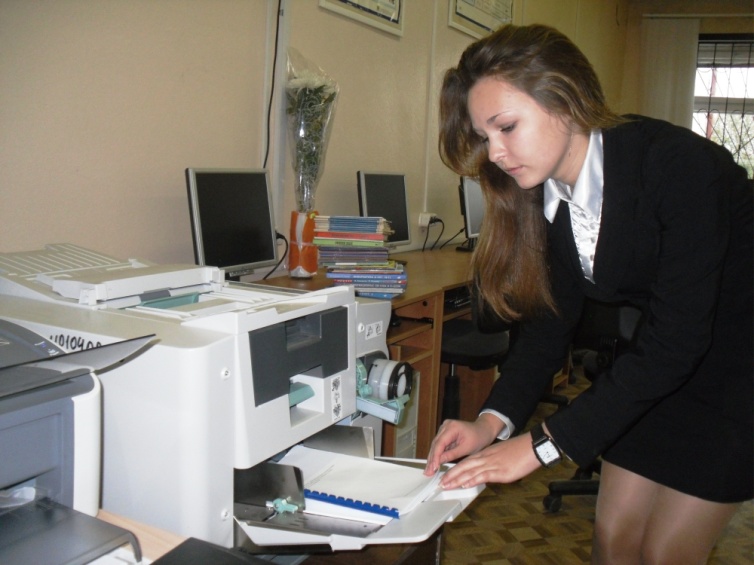 Производство попкорна
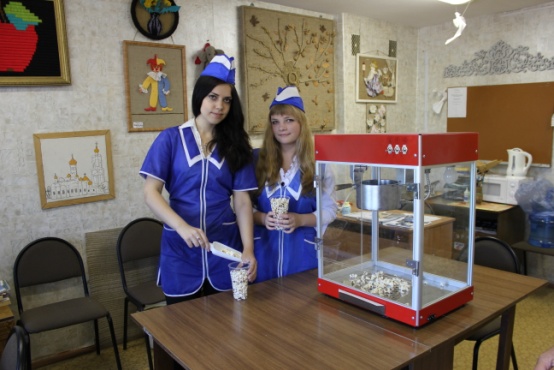 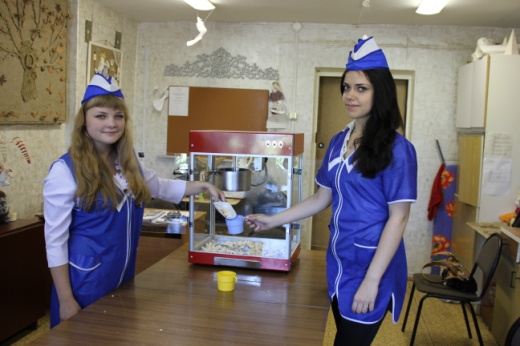 Пробная 
партия попкорна
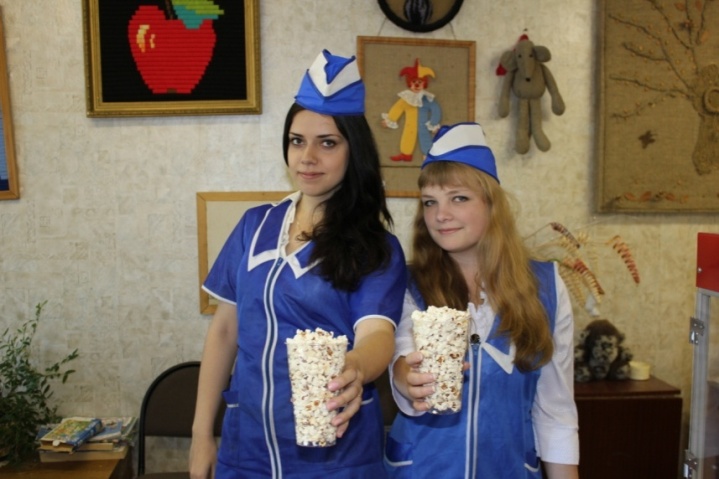 Проект 
озеленения пришкольного участка
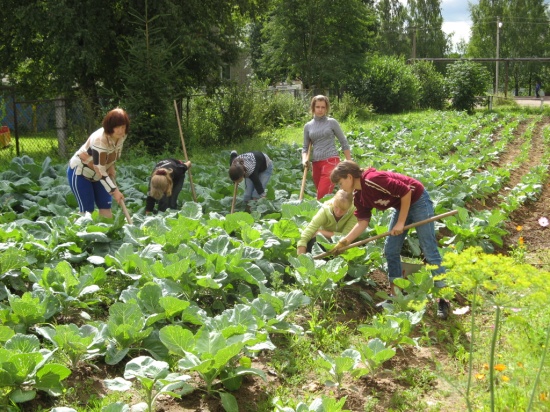 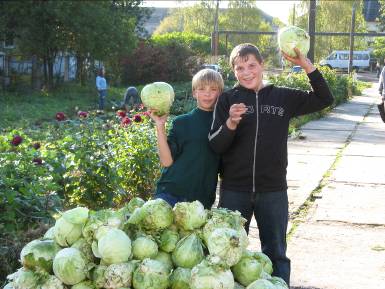 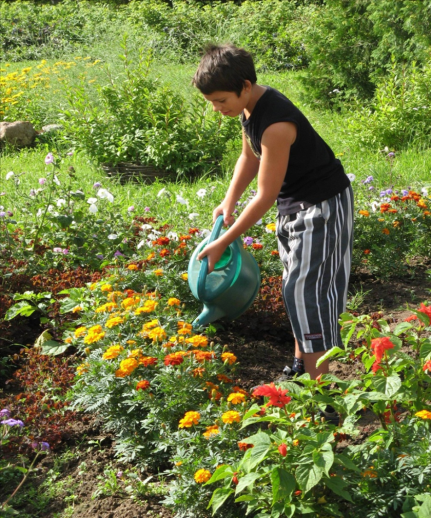 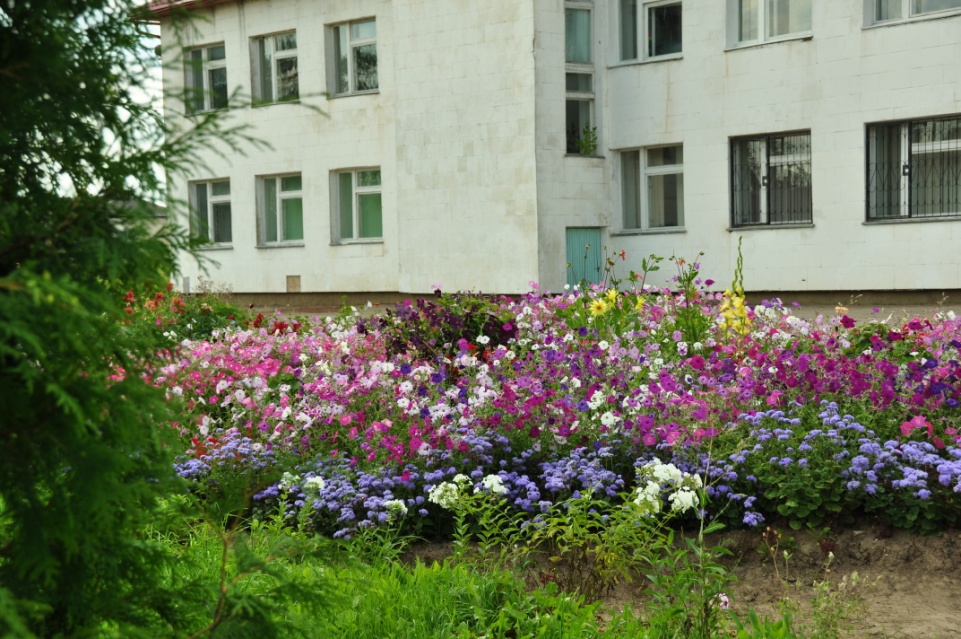 Центральная клумба -  клумба выпускников
Победители областной олимпиады по бизнесу и предпринимательству
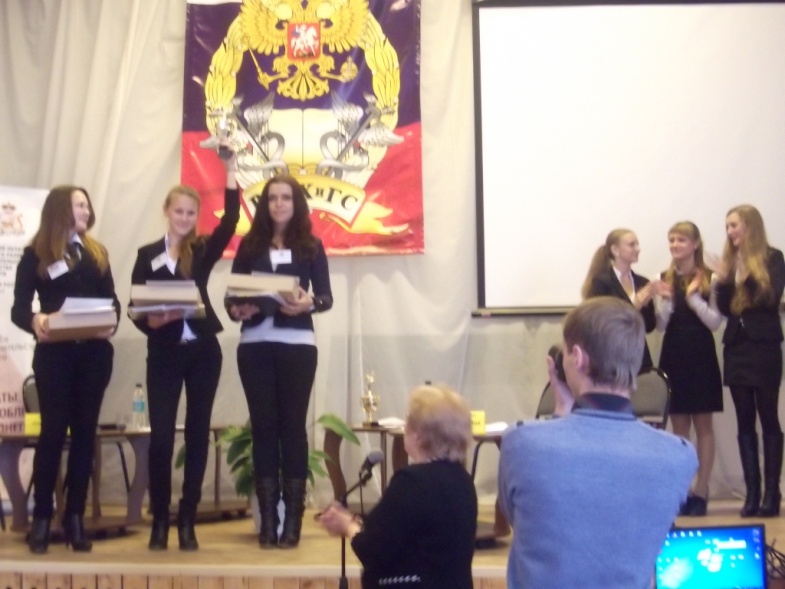 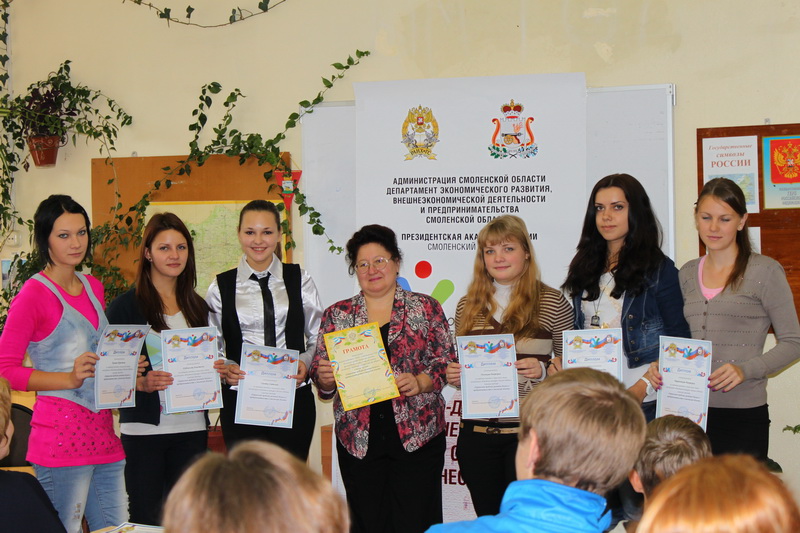 Победители областных бизнес – дебатов «Поддержка малого и среднего бизнеса на Смоленщине»